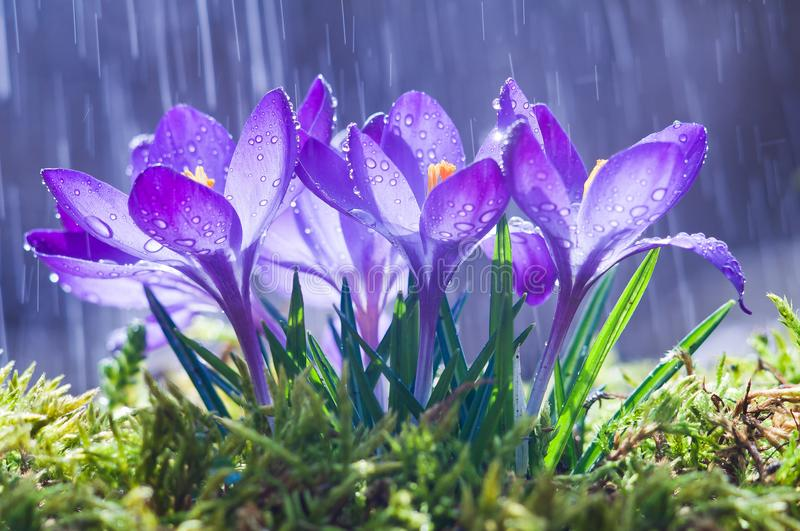 wellcome
Introduction
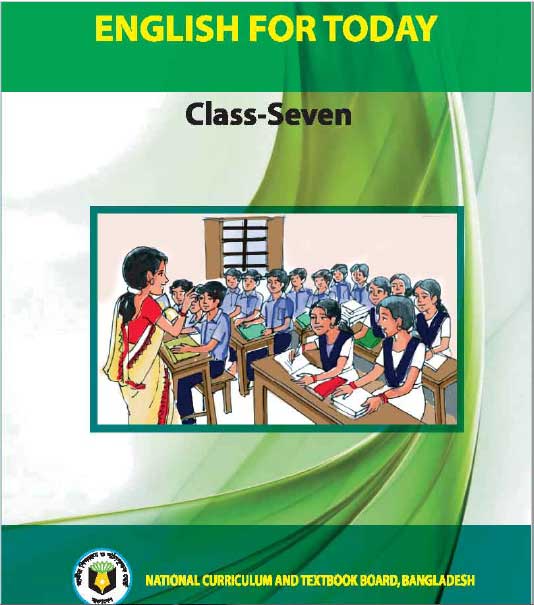 Class –Seven
English First Paper 
Unit -08, Lesson -02, Sec: B 
Kabita’s Village
Teacher identity
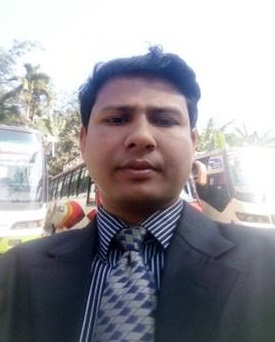 Dibash chandra singha 
Assistant Teacher 
Kotchandpur govt.model pilot secondary High School
Kotchandpur,jhenaidah.
Look at the pictures
What can you see in the picture?
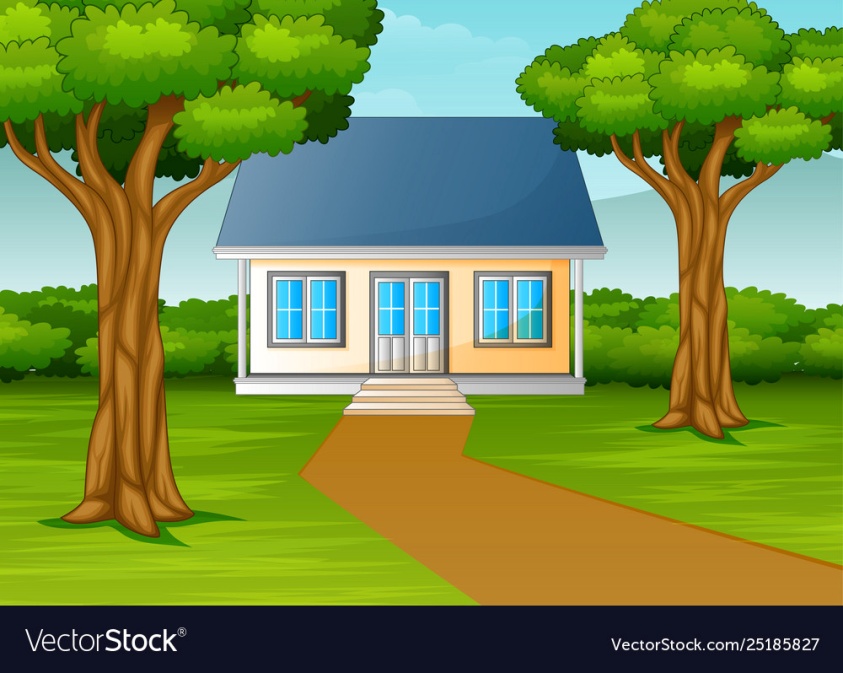 In the picture, I can see a beautiful village home. There are two trees and a very nice street goes to this home. It looks very charming.
So, Our Today’s Lesson is
Kabita’s Village
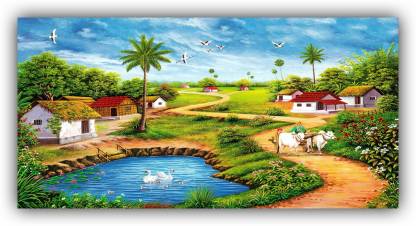 Learning Outcomes
After the end of the lesson, Students will be able to –
Talk about a village 
 vocabulary test
Ask and Answer Questions
New words:
1.vocational-বৃত্তিমূলক/কারিগরি,  2.theatre-নাট্যশালা ,    5.perform- অভিনয় করা বা প্রদর্শন করা   6.borrow- ধার করা 7.frequent-বার বার   8.load shedding- বিদ্যূৎ বিভ্রাট    9.delicious-সুস্বাদু    10.bank- তীর 11.primary-প্রাথমিক       12.centre-কেন্দ্র  13.noisy-কোলাহল পূর্ন     14.dirty-নোংরা 15.narrow-সরু      16.electricty-বিদ্যূৎ 17.experience-অভিজ্ঞতা  18.flow-প্রবাহিত হওয়া 19.bitter gourd-করলা ,20.histry-ইতিহাস 21.poetry-কবিতা  ২২.mohua drama –মহুয়া নৃত্যনাট্য
Read the text.   Page :87   Sec: B
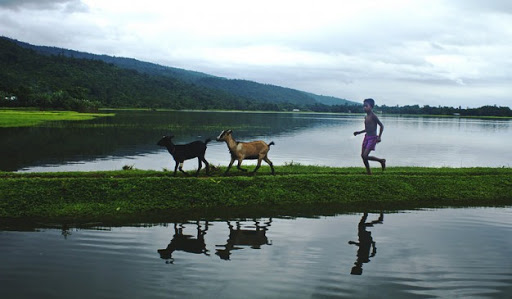 The name of Kabita’s village is Sundarpur. It is a small village on the bank of the river Kalini. The beautiful river flows through the village. There are one high school, three primary schools and one vocational training centre in this village.
Read the text.   Page :87  Sec: B
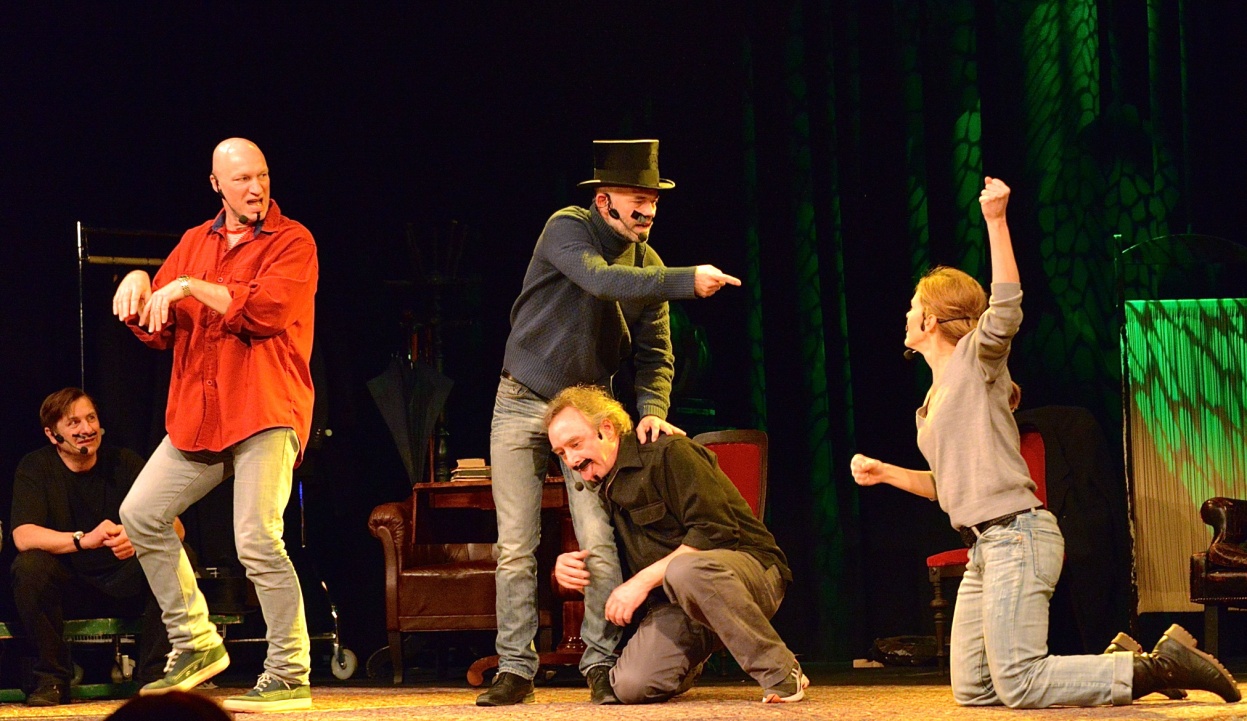 Kabita and her friends learn computer at this center. There is a theatre club and a small library too. Kabita can borrow books from the library. She borrows books from the library. She borrows books on history, poetry and children’s classics. The theatre club stages plays regularly. Last month Kabita enjoyed the Mohua deama dance performed by the theatre club.
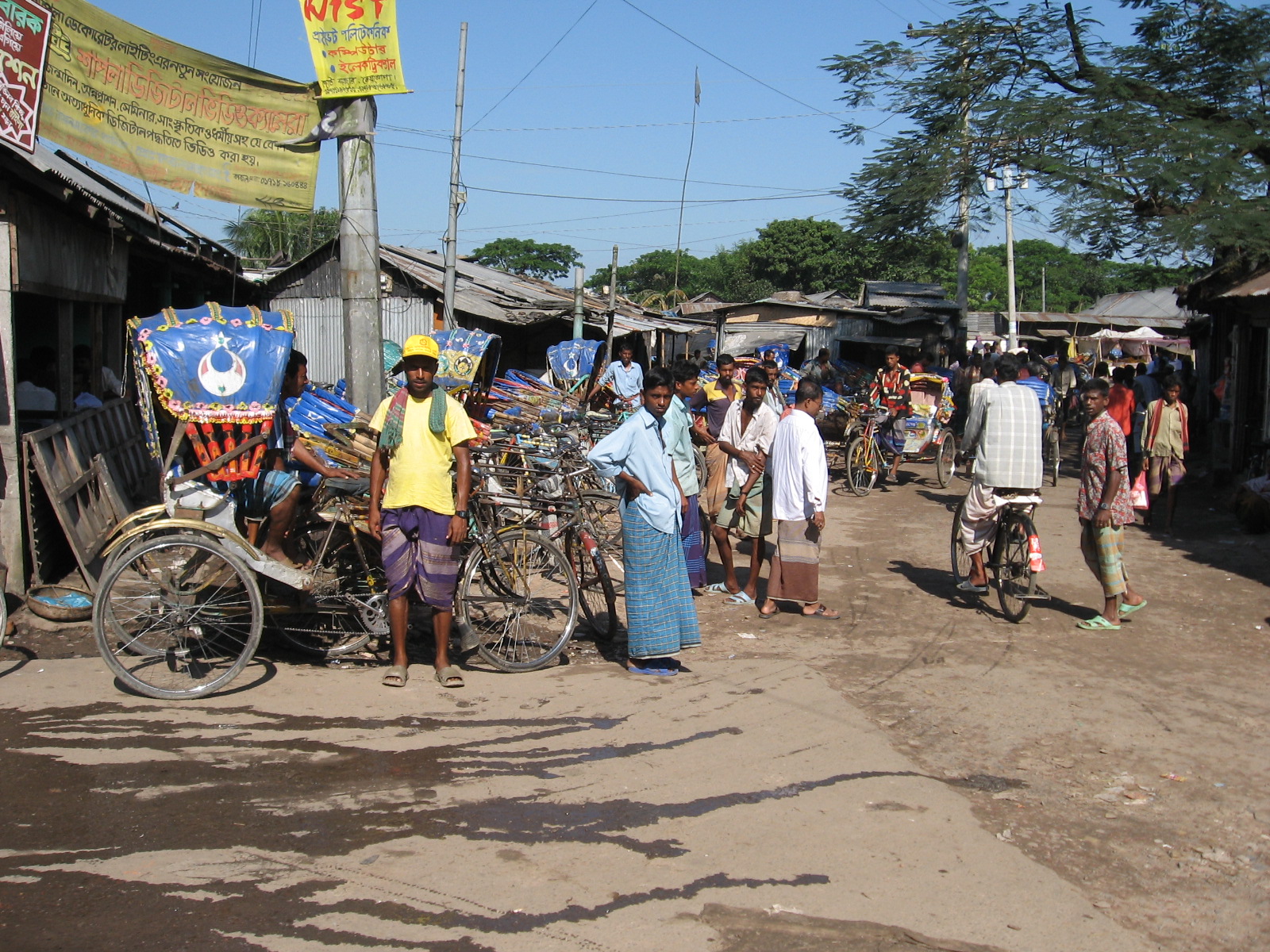 The village has a bazar on the river side. This is a very noisy and dirty place. Kabita never goes to the bazar. The village roads are also narrow and dirty. Although there is electricity in Sudarpur, the villagers experience frequent load shedding in summer.
Key Words
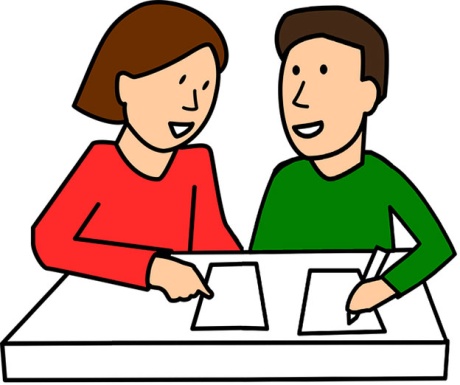 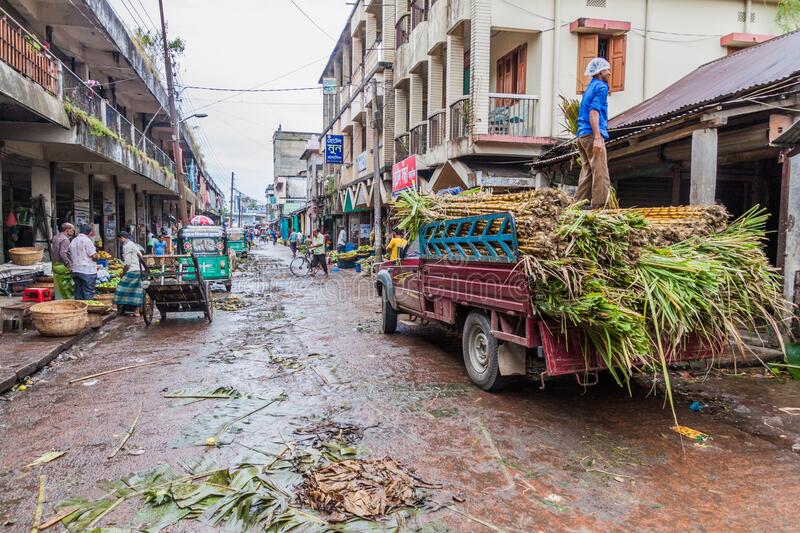 Ask and answer the questions.
1. What do you like about Kabita’s village?
Ans: I like its river because it is very beautiful
2. What do you dislike then?
Ans:  I dislike its roads because they are narrow and dirty
Look at the food that Kobita usually eats at home. In pairs match the names  of the food items given below with the pictures.
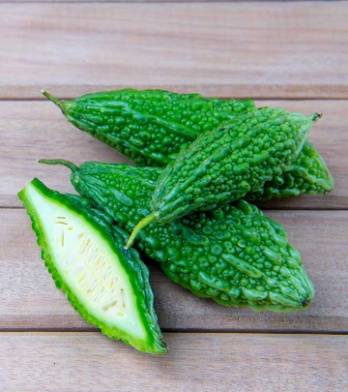 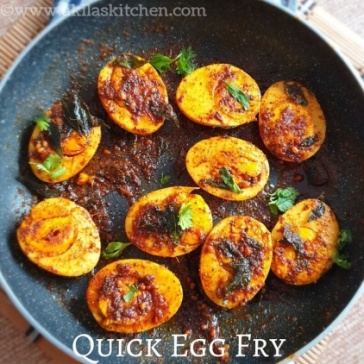 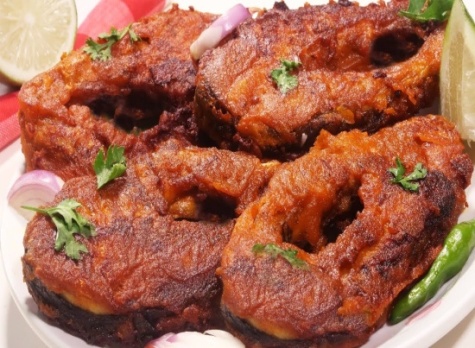 1………………
2………………
3………………
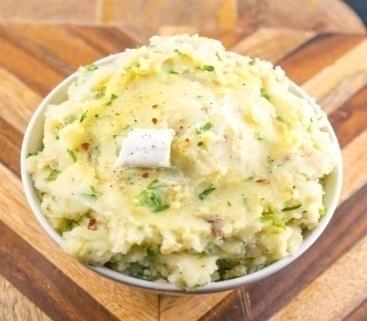 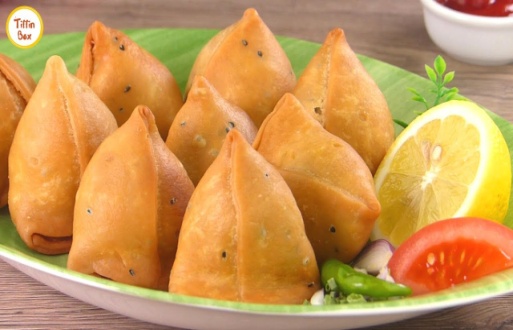 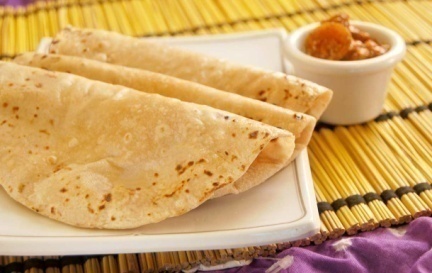 4………………
5………………
6………………
Bitter gourd
chapatti
Fish Fry
Singara
Egg fry
Mashed potato
HOME WORK
Write a short paragraph about Kabita’s Village by using your own language.
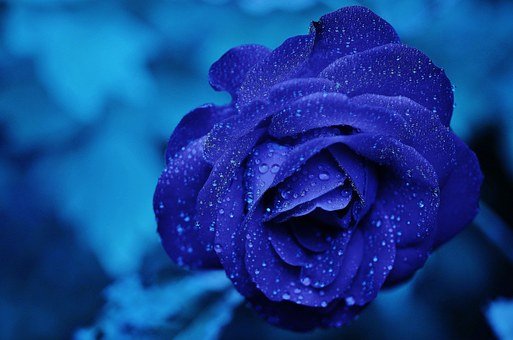 Thank you